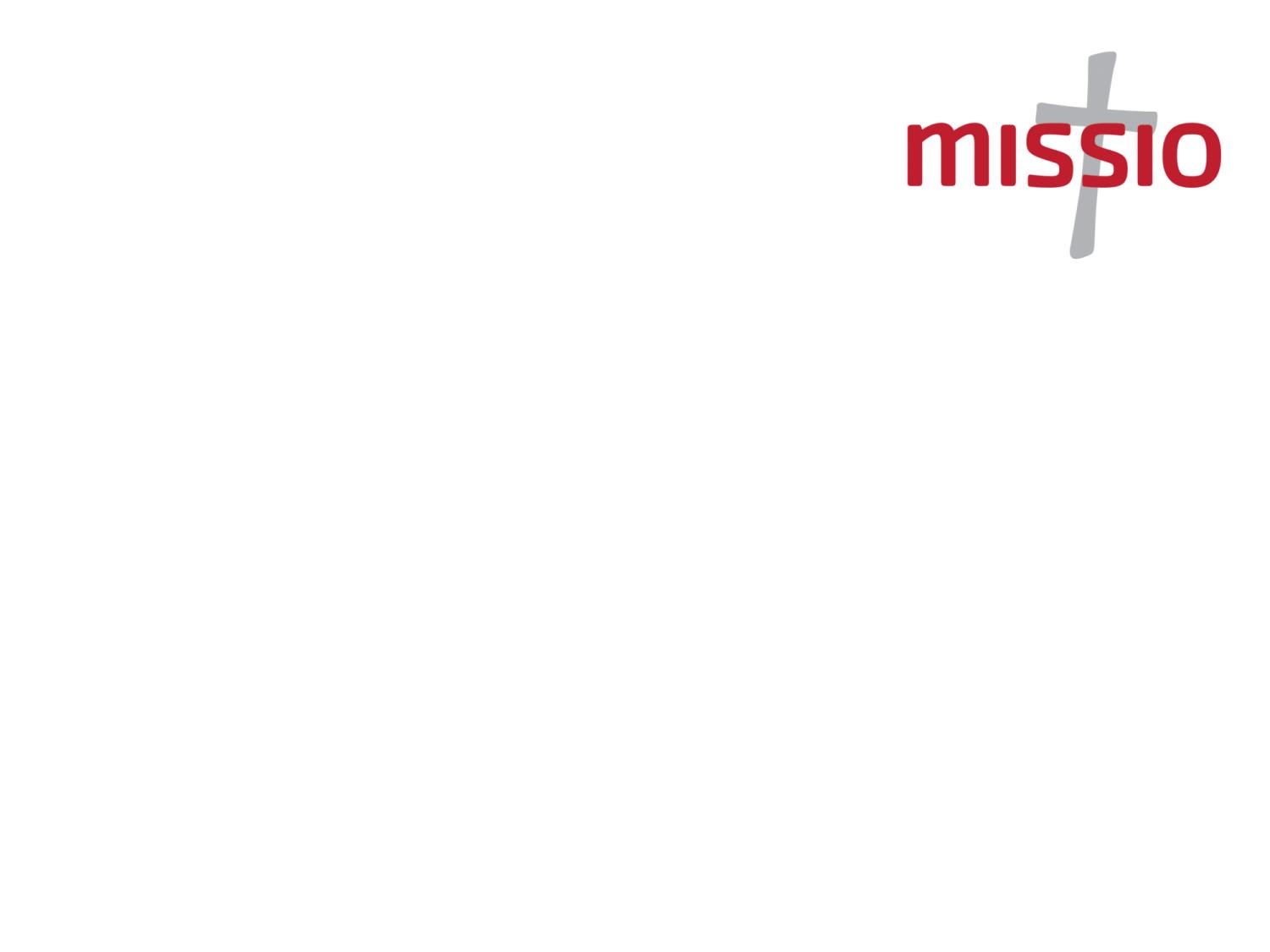 Nobody, 
no situation 
and no place 
is beyond God’s care.
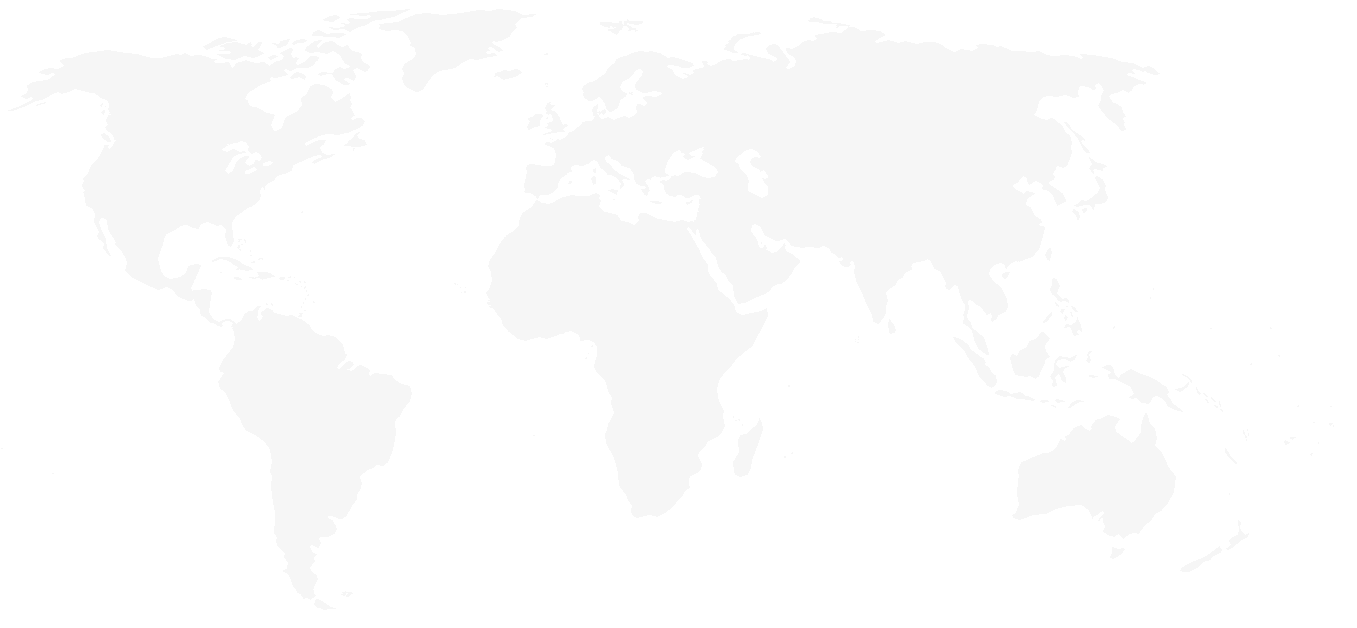 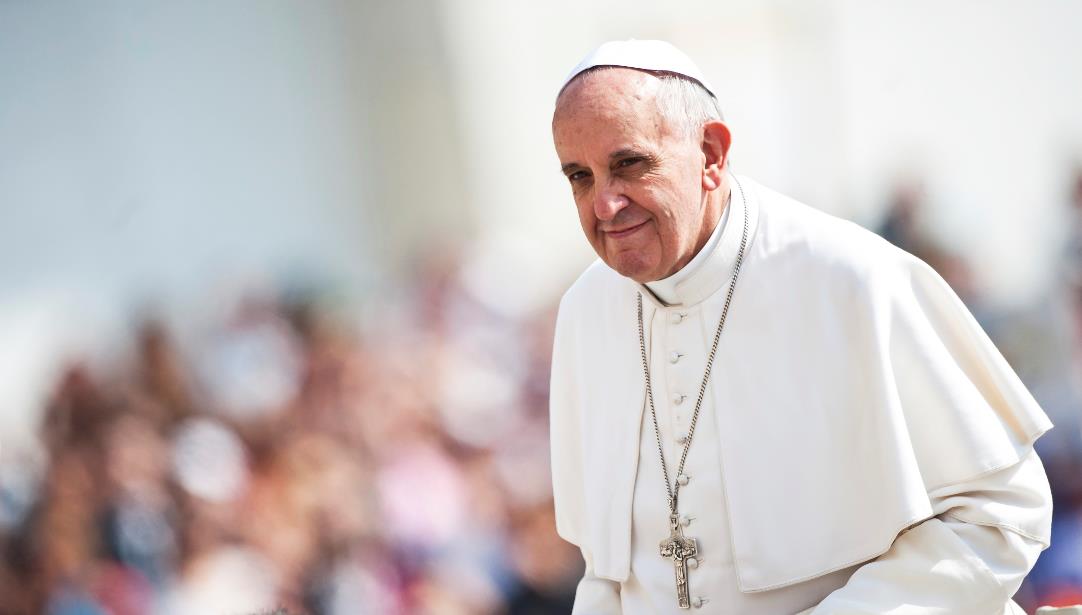 ‘Dear young people… Jesus invites us to build together the civilization of love, as His disciples   and missionaries, here and now.’  
Pope Francis
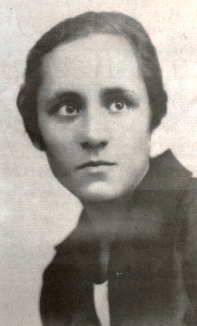 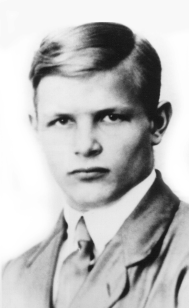 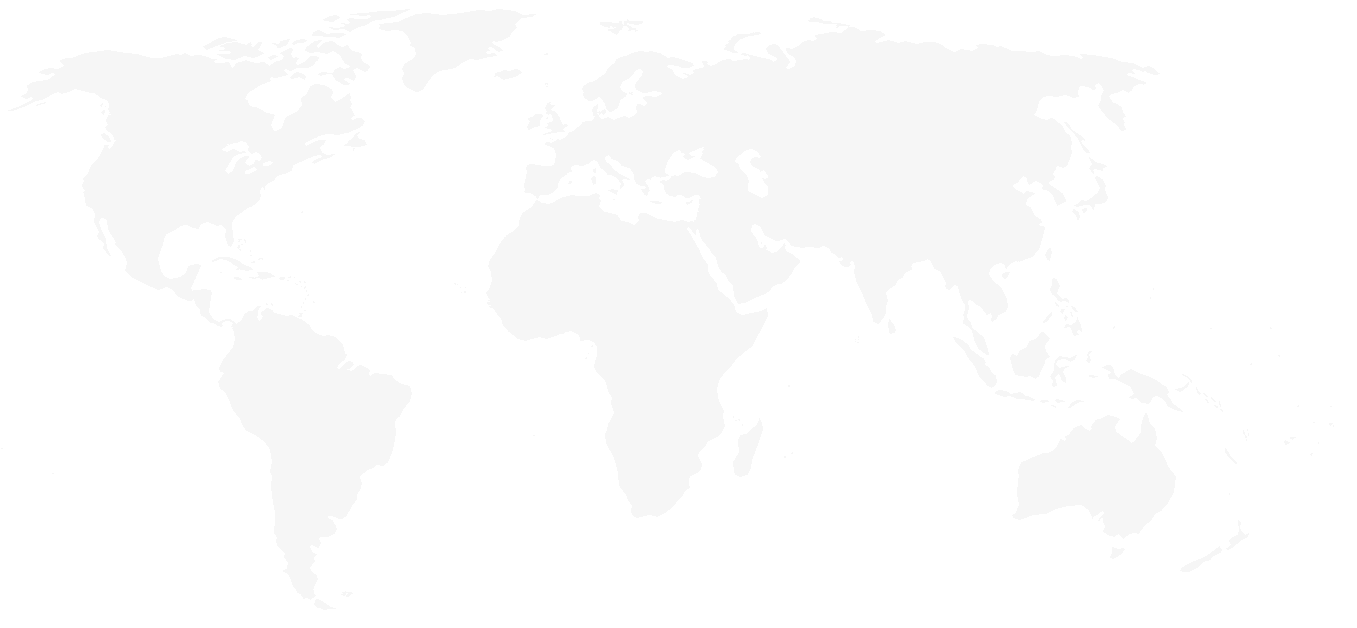 ‘As he was walking along by the Lake of Galilee he saw Simon and Simon's brother Andrew casting a net in the lake - for they were fishermen. 
And Jesus said to them, 'Come after me and I will make you into fishers of people.”’ 
Mark 1: 16-17
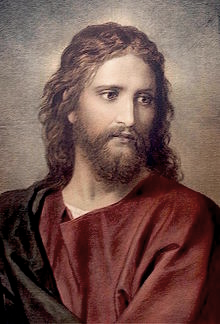 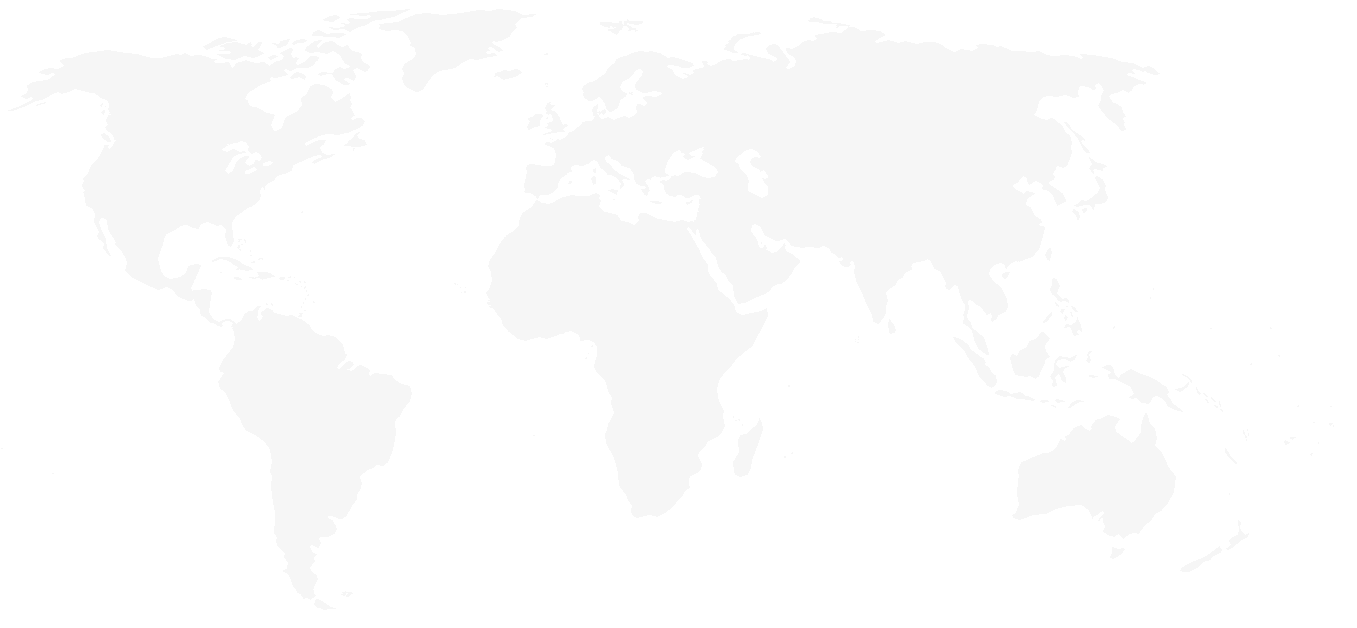 ‘He summoned the Twelve and began to send them out in pairs, giving them authority over unclean spirits.’               Adapted from Mark 6: 7
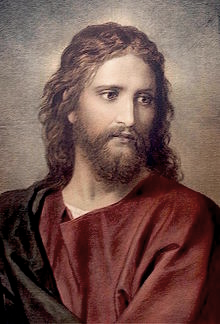 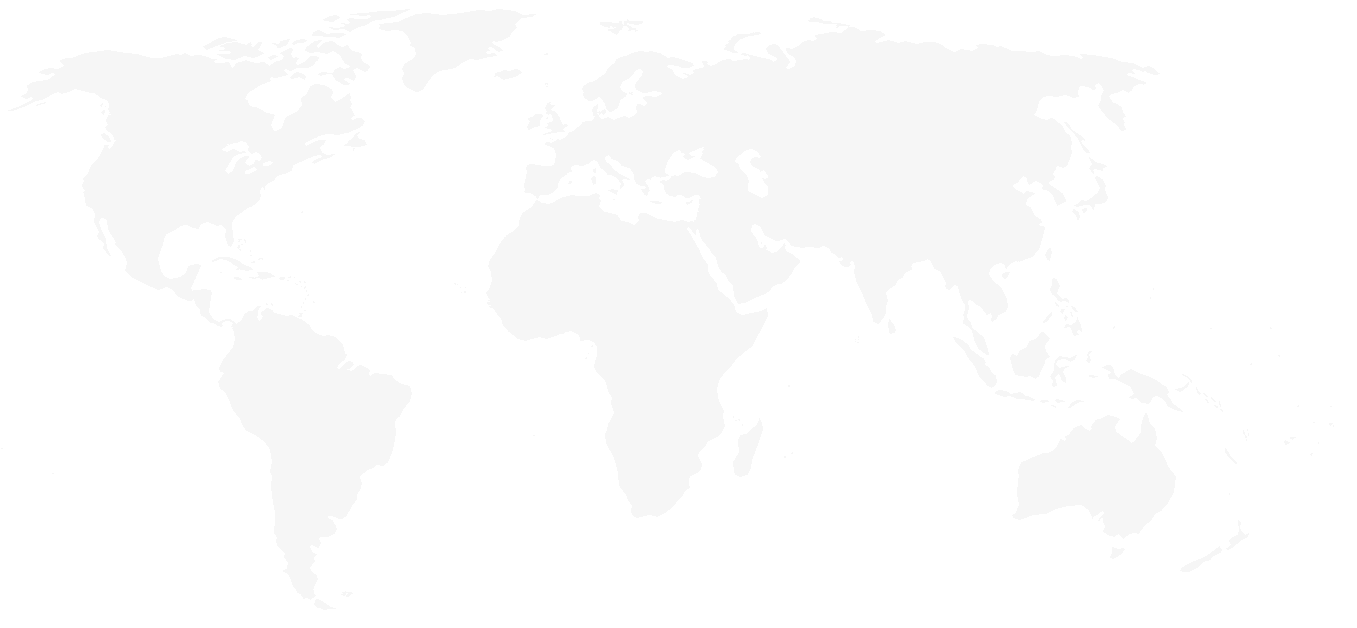 ‘And he said to them, “Go out to the whole world; proclaim the gospel to all creation.”'
Mark 16:15
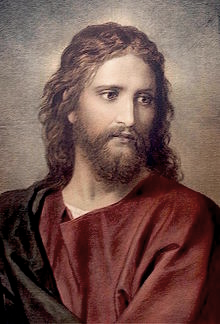 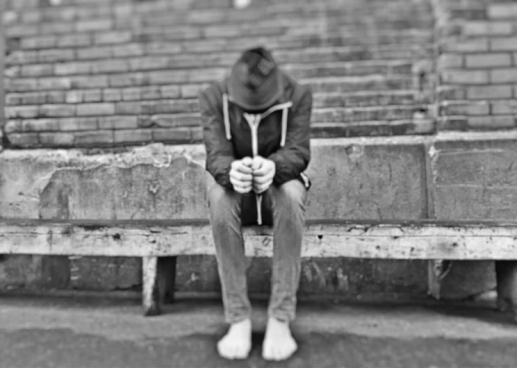 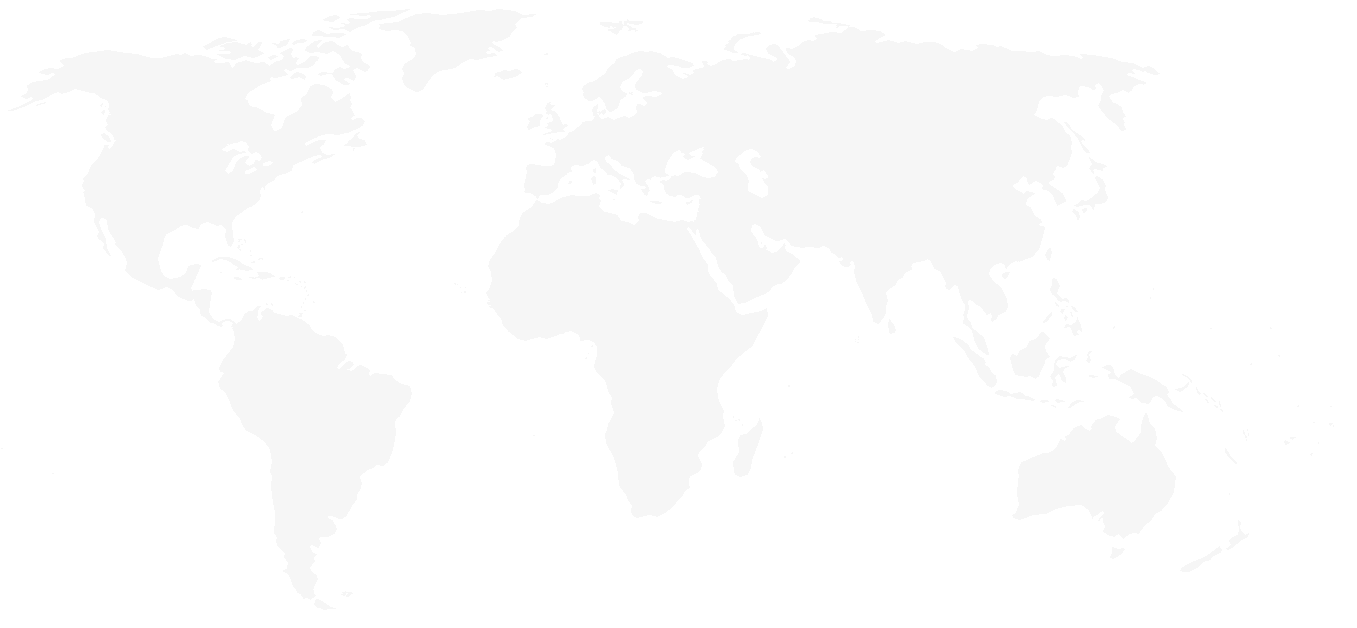 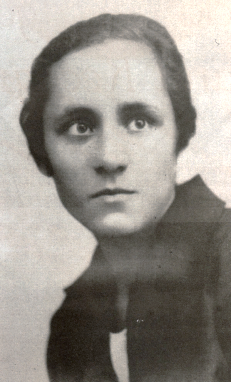 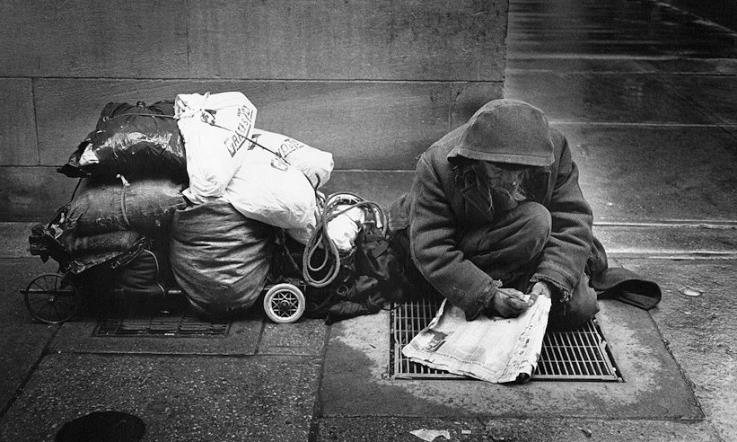 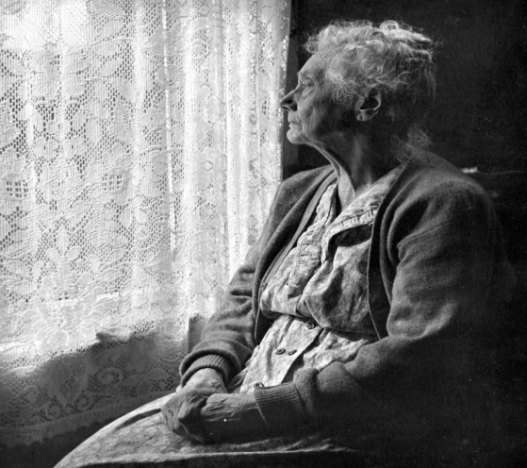 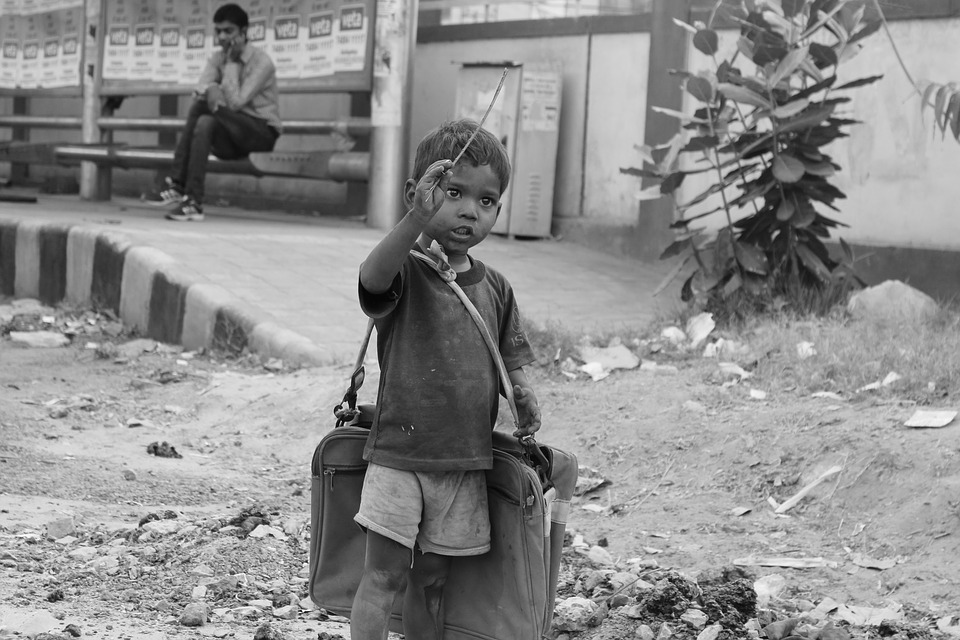 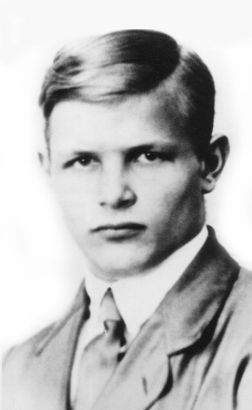 ‘Dear Young people… never think that you have nothing to offer, or that nobody needs you. Many people need you.’ Pope Francis
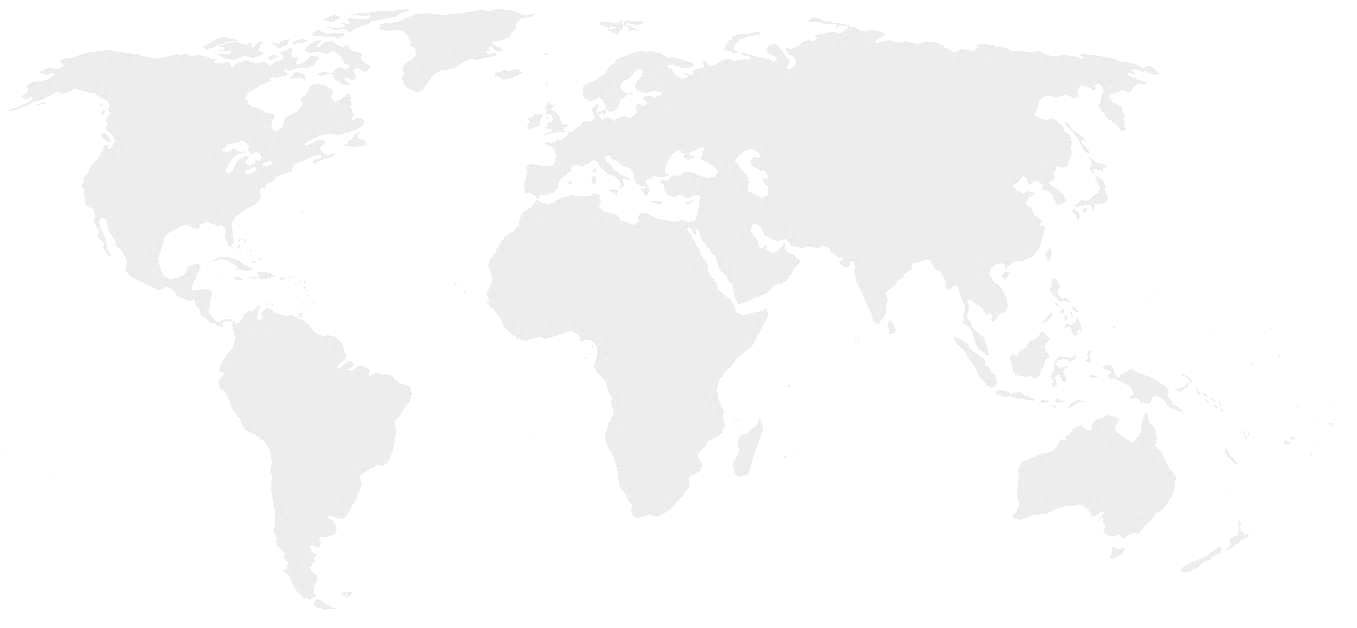 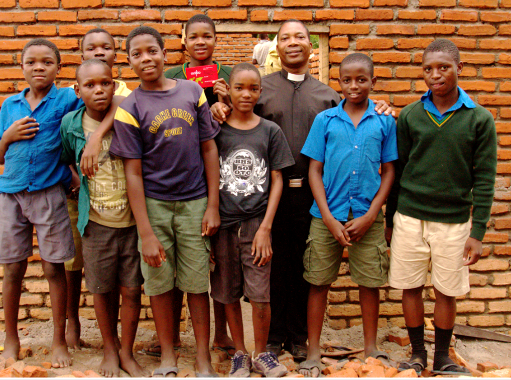 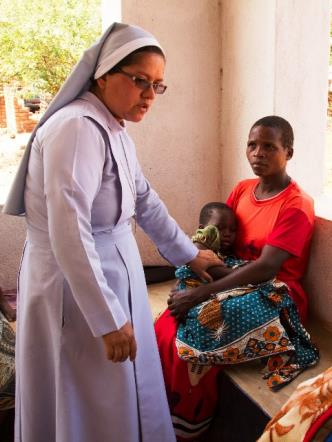 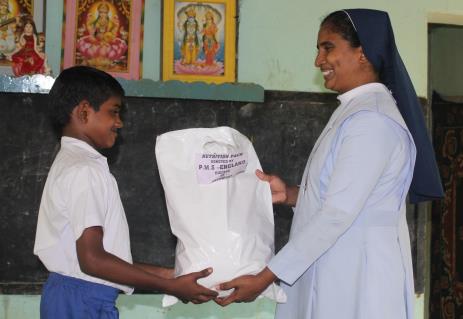 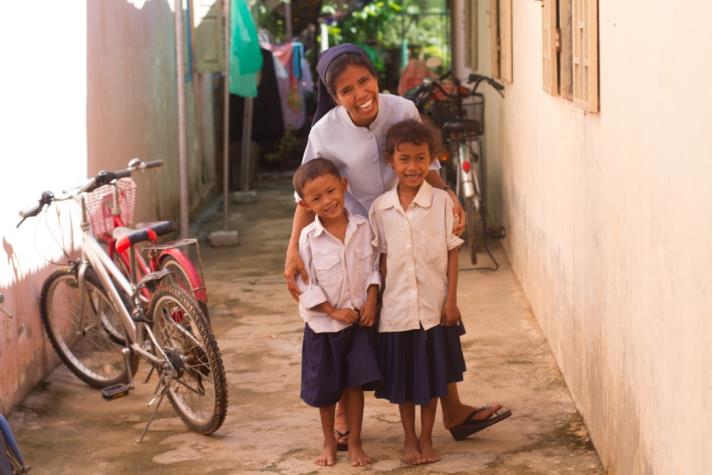 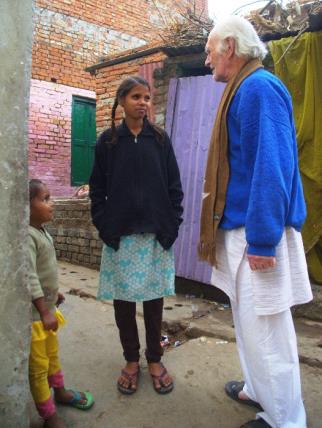 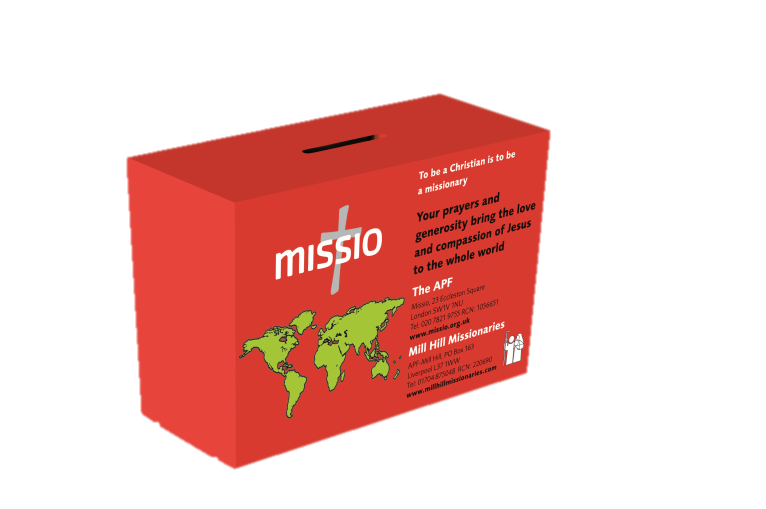 https://youtu.be/RuQQw9UHbKA
Lord Jesus, you call us to be missionary disciples.
Guide and strengthen us -
to share your love with all we meet.
Give us courage -
to reach out to help others.
Give us wisdom -
to know how best to care.
And give us hope -
to believe we can make a difference.
Bless all missionaries who bring your compassion and mercy 
to the poor and marginalised.  
Together, may we make known your love on earth. 
Amen.
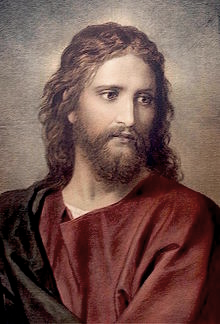 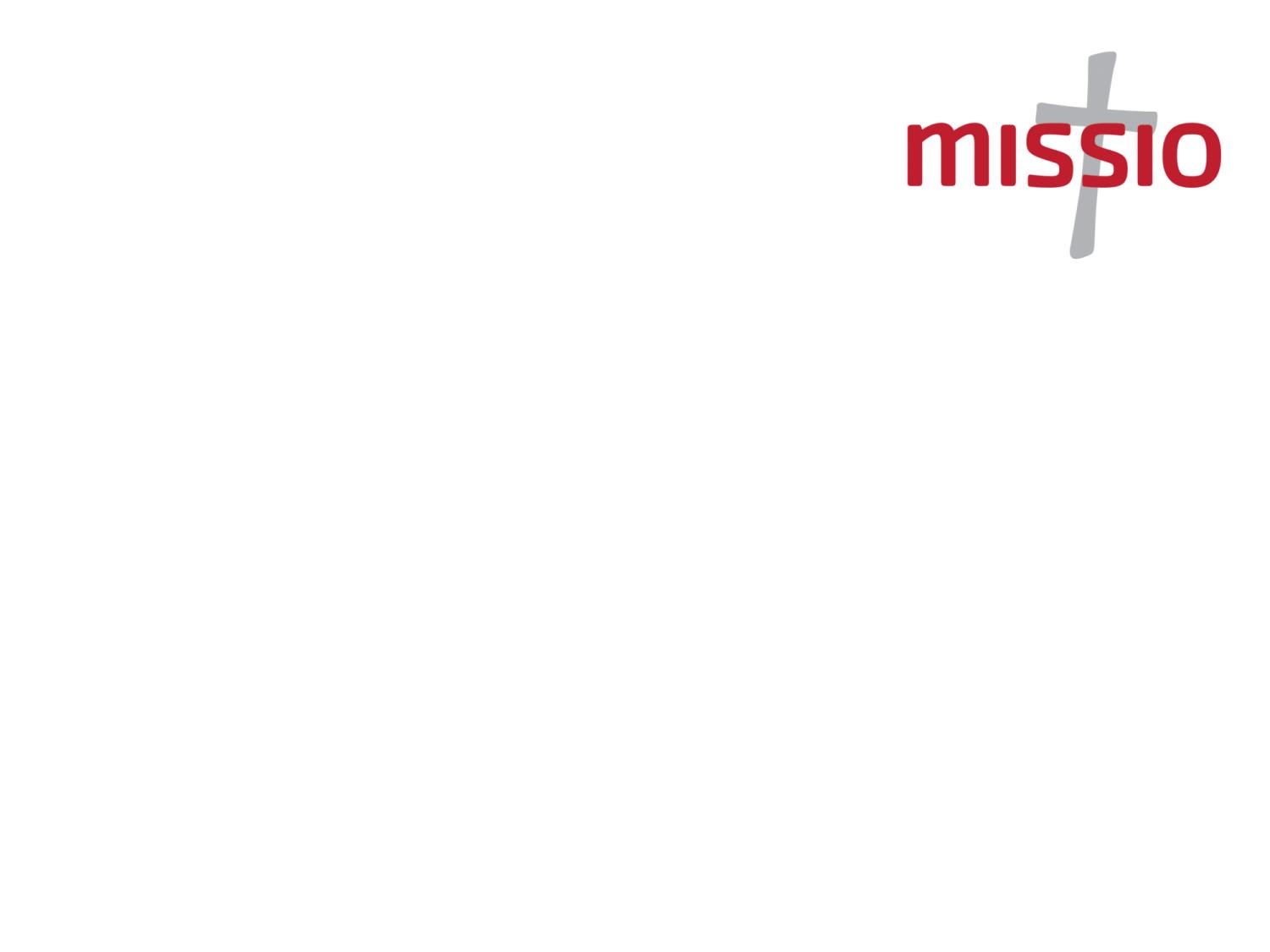 Nobody, 
no situation 
and no place 
is beyond God’s care.